GENERALIDADES DE Emprendimiento Y GESTION
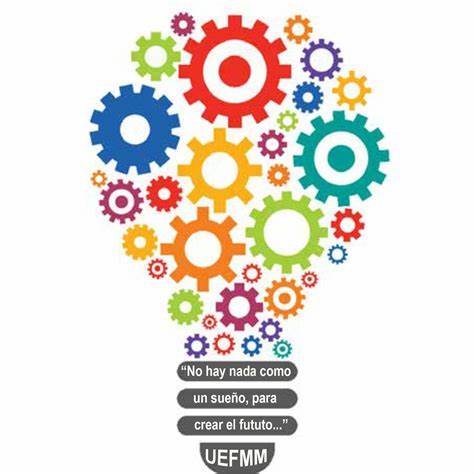 EMPRENDIMIENTO
El emprendimiento es el proceso mediante el cual una persona identifica una oportunidad de negocio y toma la iniciativa de crear un producto, servicio o solución que aporte valor al mercado o a su comunidad.
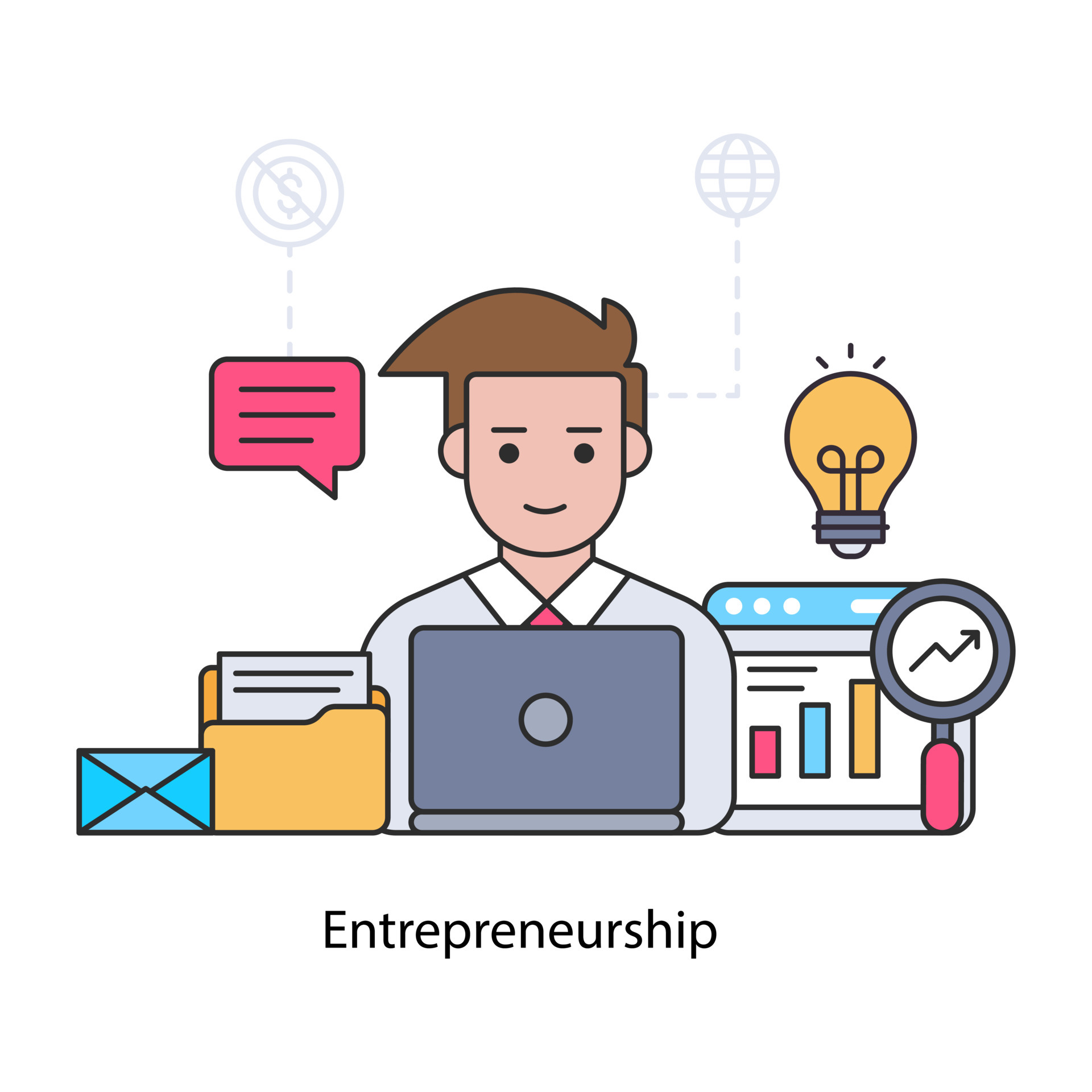 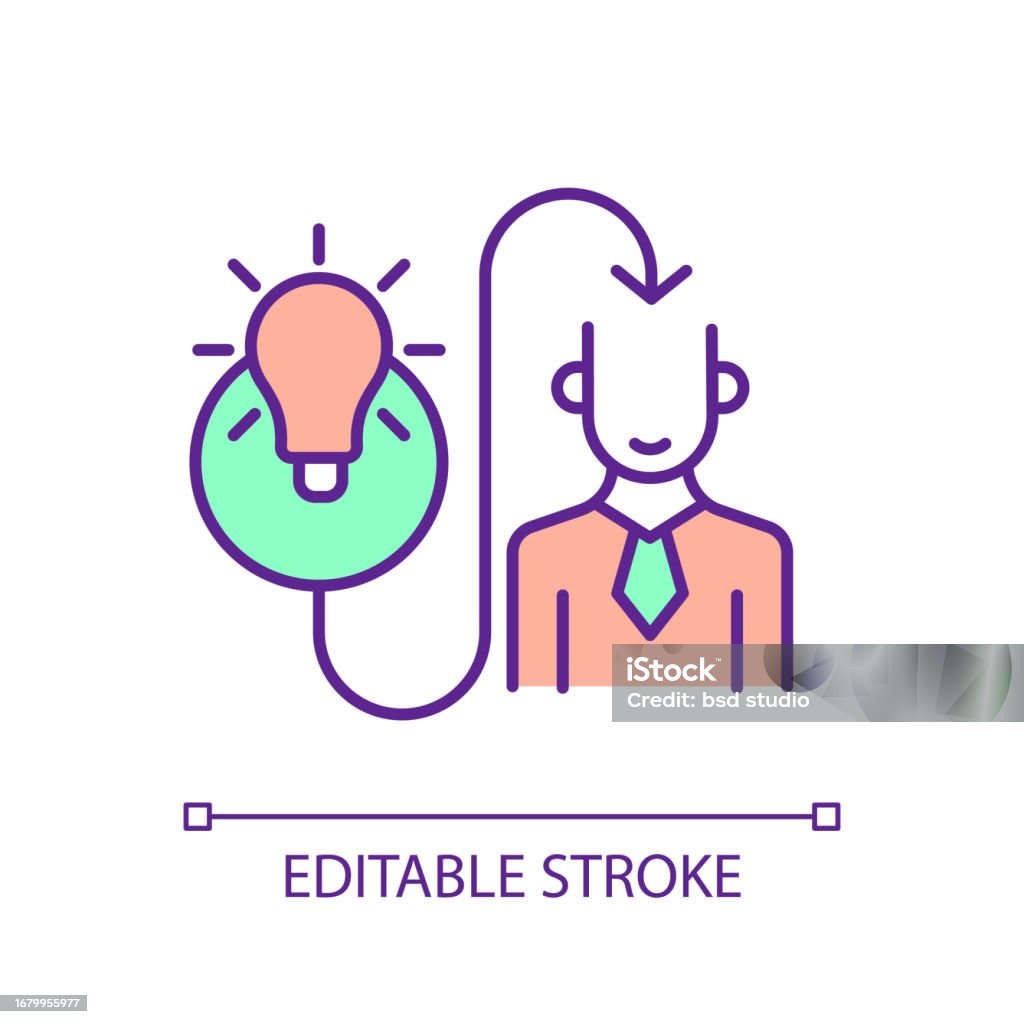 Entre los aspectos más importantes del emprendimiento se encuentran:
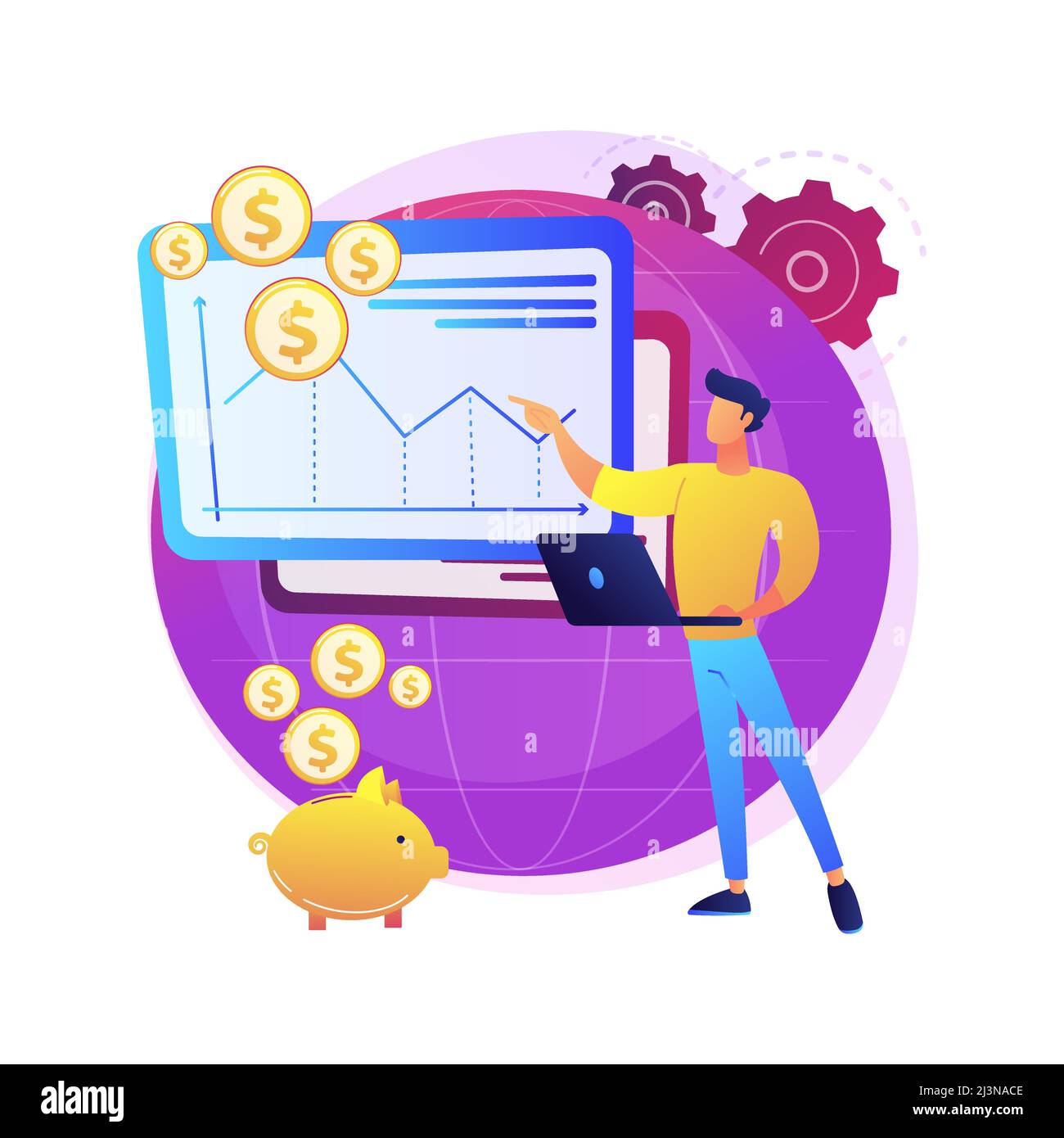 Impacto social y económico: Los emprendimientos pueden mejorar la calidad de vida, generar empleo y contribuir al desarrollo local.
Iniciativa y liderazgo: El emprendedor toma decisiones, organiza su proyecto y dirige los esfuerzos hacia una meta.
Autonomía y responsabilidad: 
El emprendedor es dueño de su tiempo, sus decisiones y los resultados de su negocio.
Creatividad e innovación: Se busca ofrecer soluciones nuevas o mejoradas a necesidades existentes.
Toma de riesgos: El emprendimiento implica salir de la zona de confort y enfrentar desafíos con visión y responsabilidad.
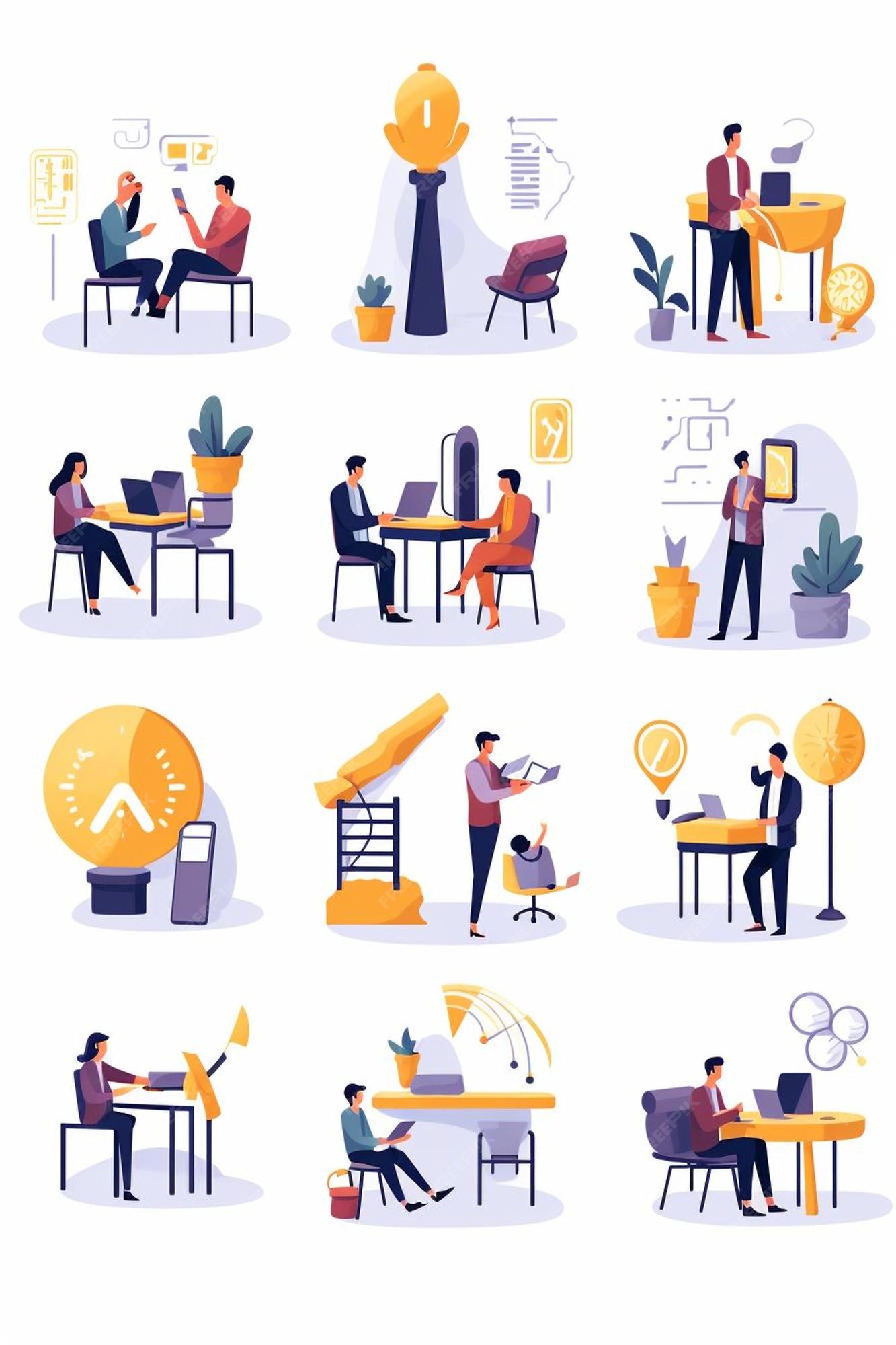 Importancia del emprendimiento
Genera oportunidades de empleo
Fomenta la innovación
Impulsa la economía local
Fortalece la toma de decisiones
Gestión
La gestión es el conjunto de acciones organizadas y planificadas que permiten alcanzar objetivos de manera eficiente y eficaz, utilizando de forma adecuada los recursos disponibles: humanos, financieros, materiales y tecnológicos.
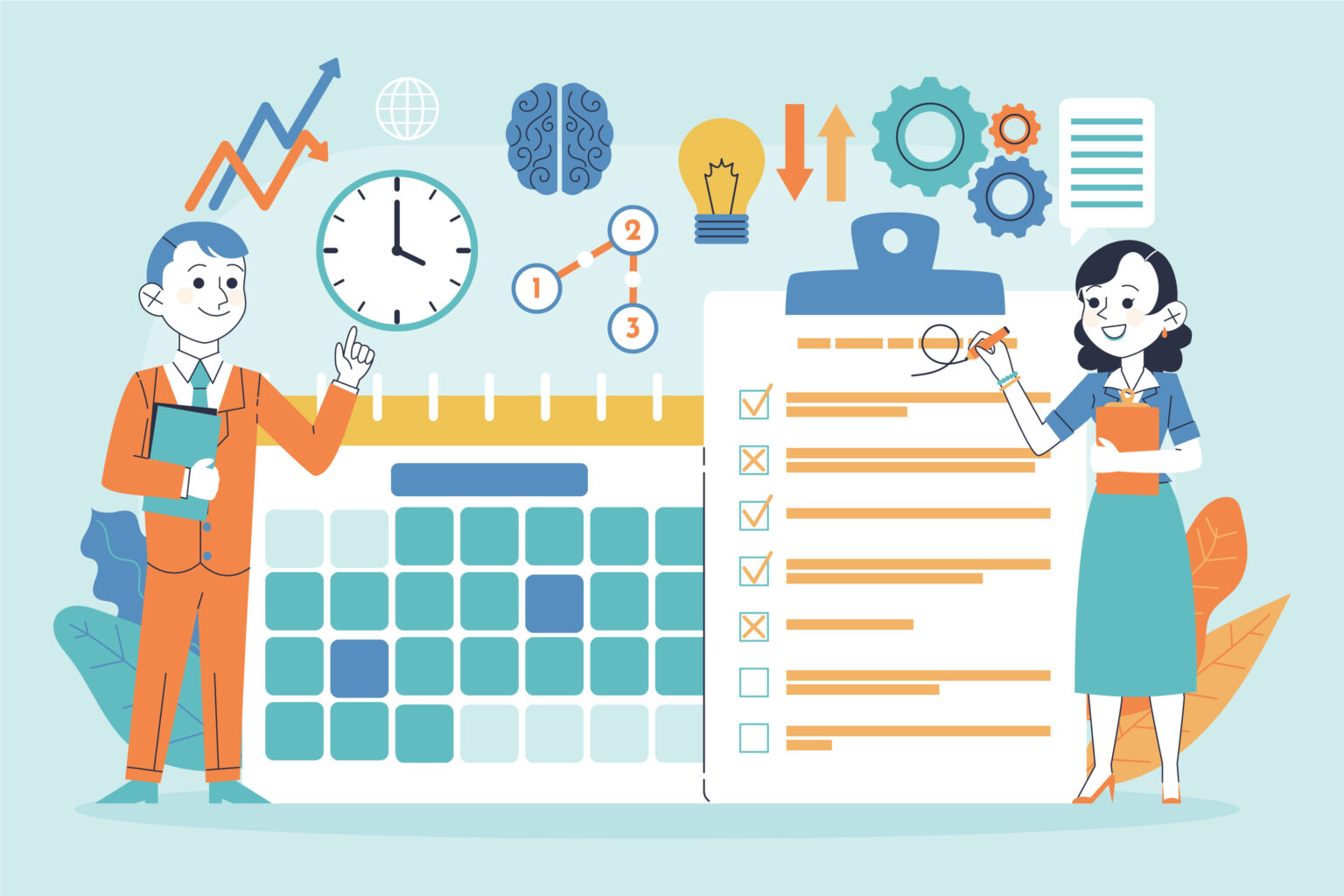 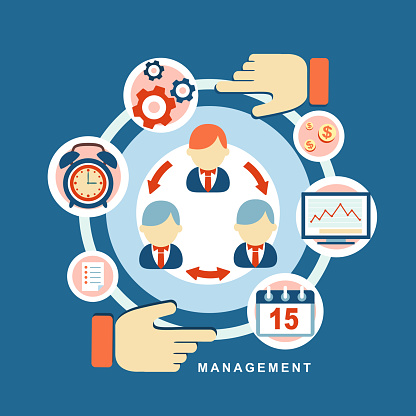 Principales funciones de la gestión:
Planificación:
Organización:
Dirección:
Establecer metas, estrategias y actividades para alcanzar los objetivos.
Control:
Asignar recursos, definir roles y coordinar tareas de forma ordenada.
Guiar, motivar y liderar al equipo para lograr el cumplimiento de las metas.
Evaluar resultados, corregir errores y mejorar los procesos constantemente.
Importancia de la gestión
Aumenta las posibilidades de éxito de un emprendimiento.
Permite un uso responsable y eficiente de los recursos.
Facilita la toma de decisiones informadas.
Mejora la productividad y la competitividad del negocio.
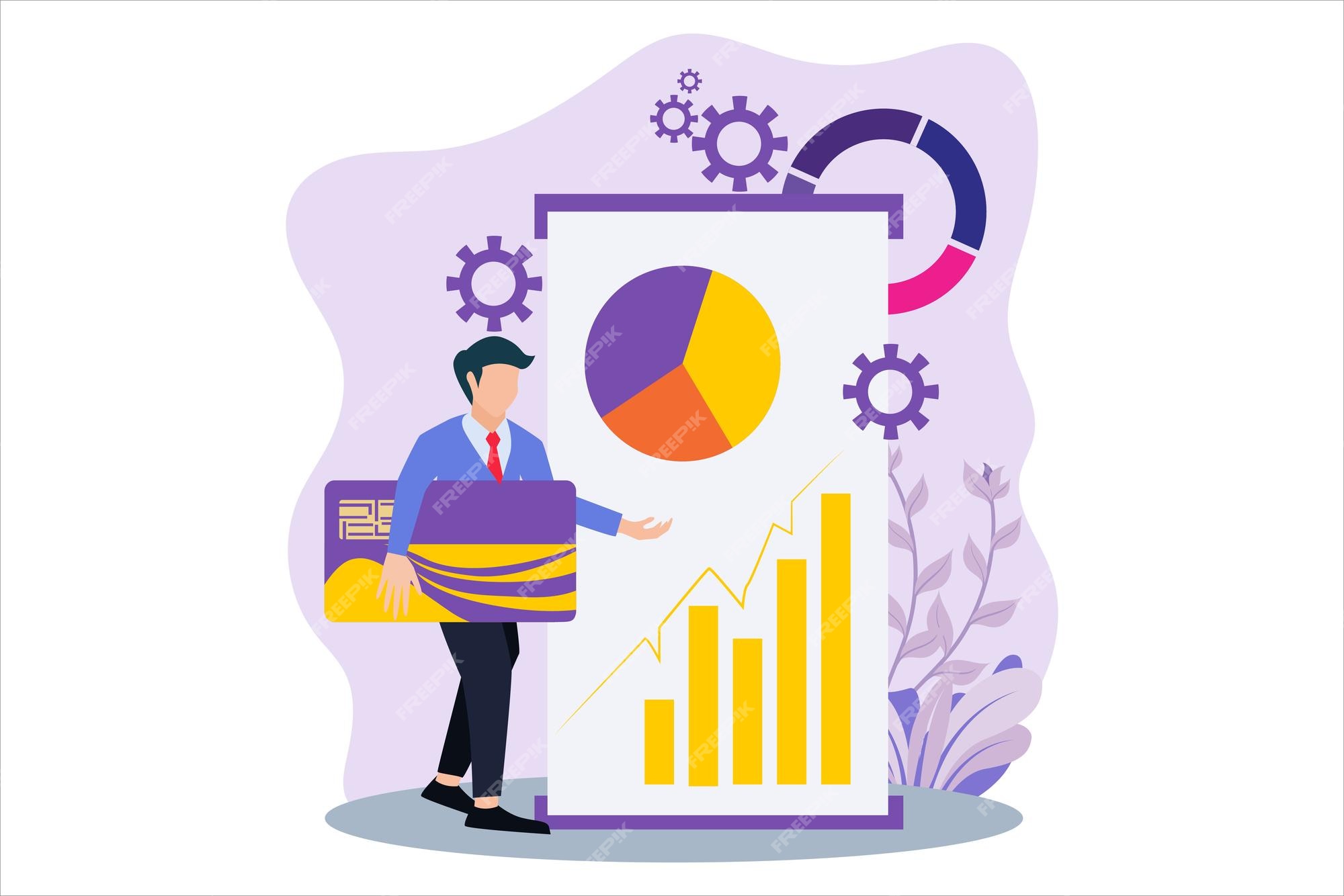